Family Members
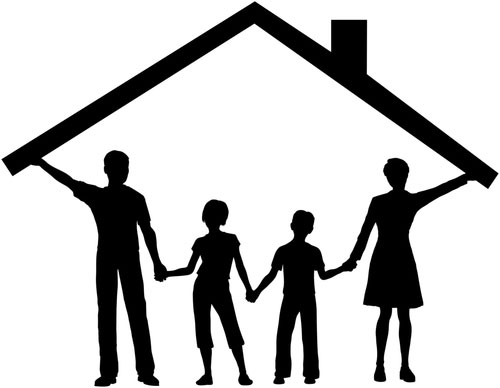 My Family Members
wǒ de 
我的
My
jiā rén 
家人
Family members
Dad and mum
bà ba 
爸爸
Dad
mā ma 
妈妈
Mum
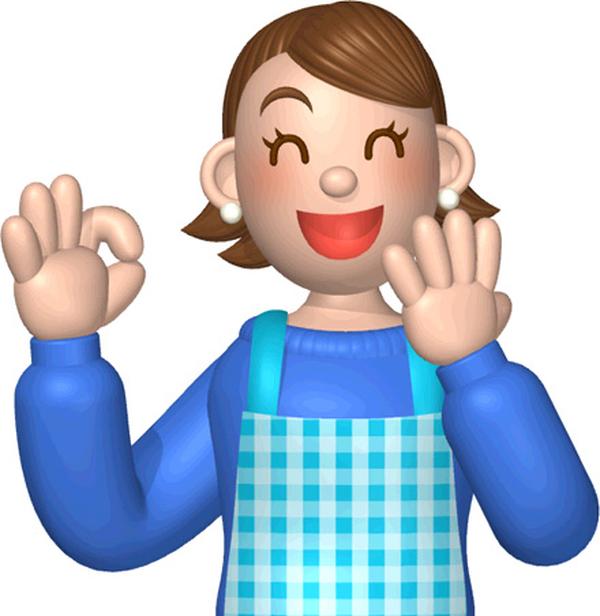 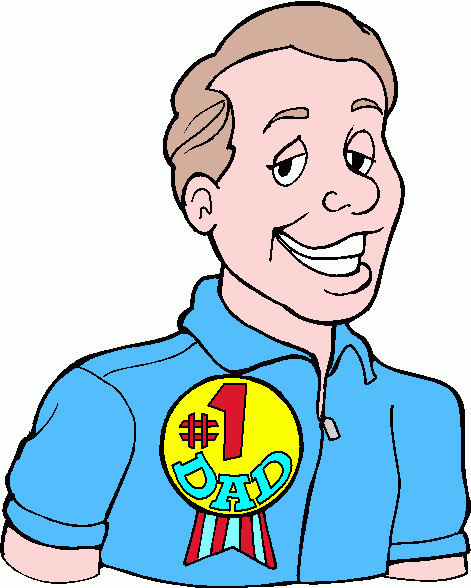 Elder brother and younger brother
gē ge 
哥哥
Elder brother
dì di 
弟弟
Younger brother
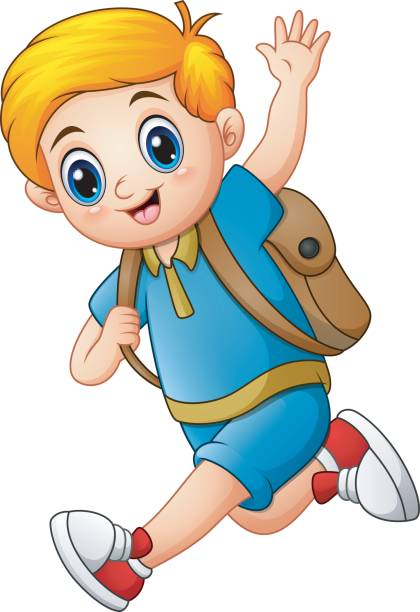 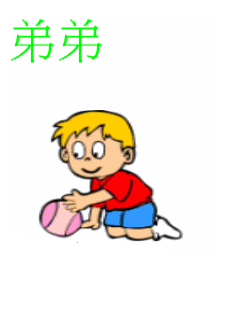 Elder sister and younger sister
jiě jie 
姐姐
Elder sister
mèi mei    妹妹
Younger sister
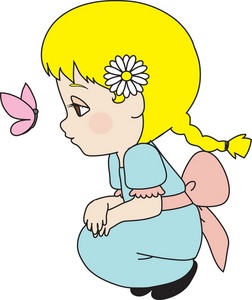 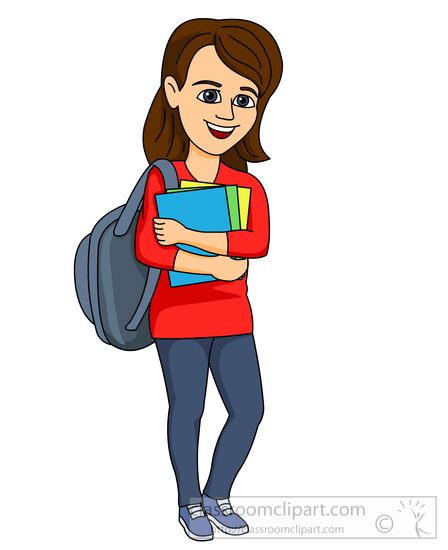 Grandpa and grandma
yé ye 
爷爷
Grandpa
nǎi nai     奶奶
Grandma
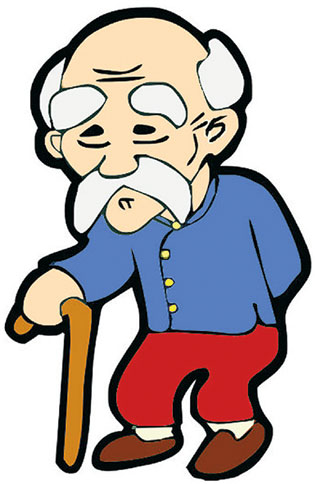 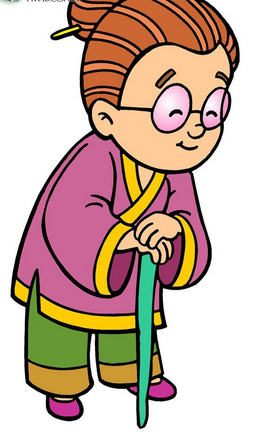 I/me
wǒ 
我
I / me
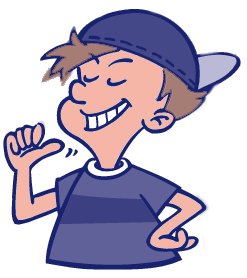 Love
ài 
爱
Love
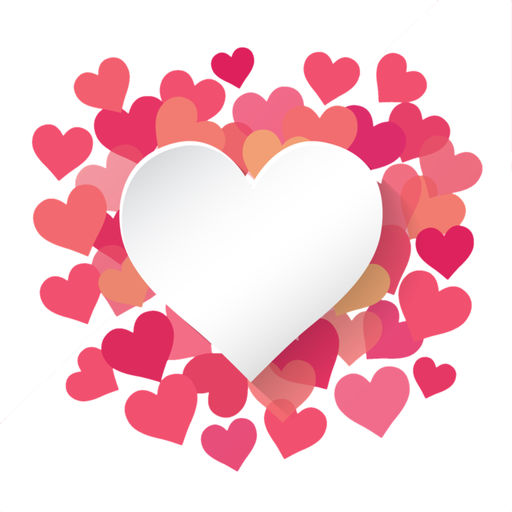 I love dad.
Wǒ ài wǒ de bà ba.
我爱我的爸爸.
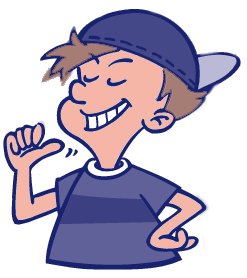 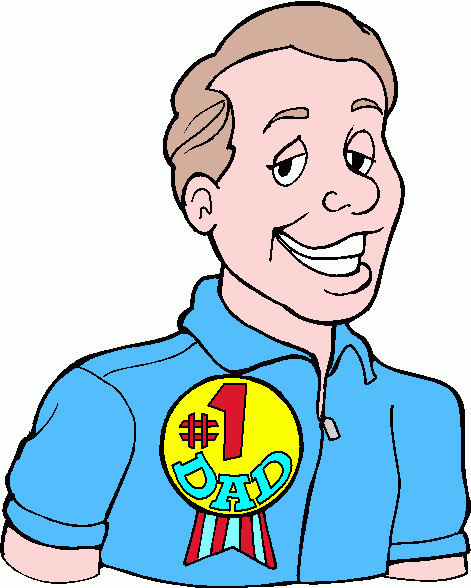 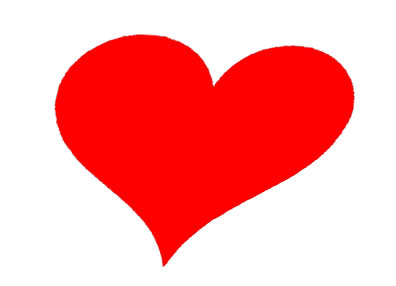 I love mum.
Wǒ ài wǒ de mā ma.
我爱我的妈妈.
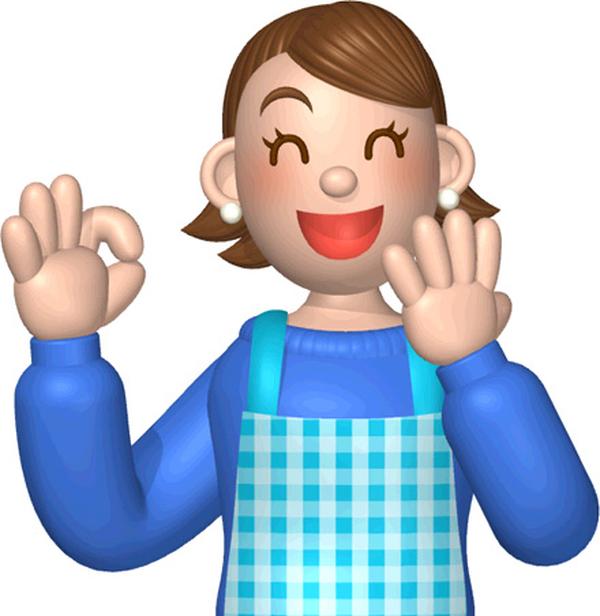 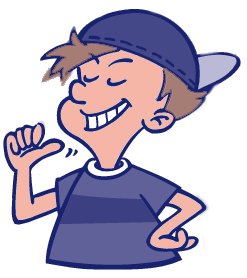 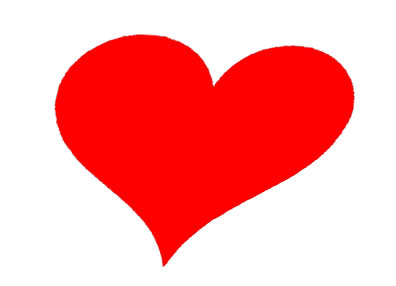 我爱（wǒ ài）我的（ wǒ de ）
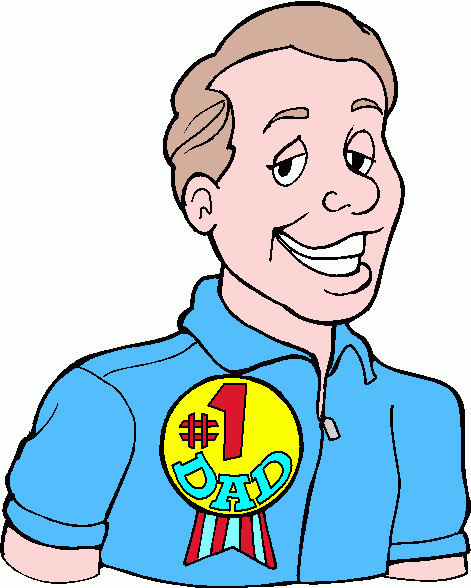 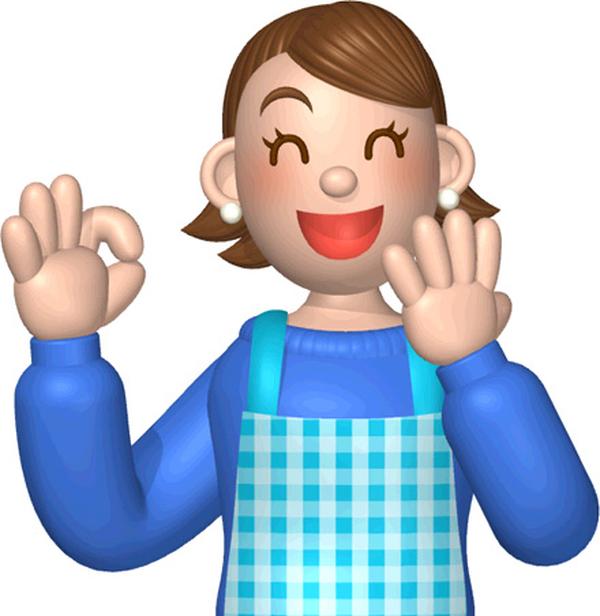 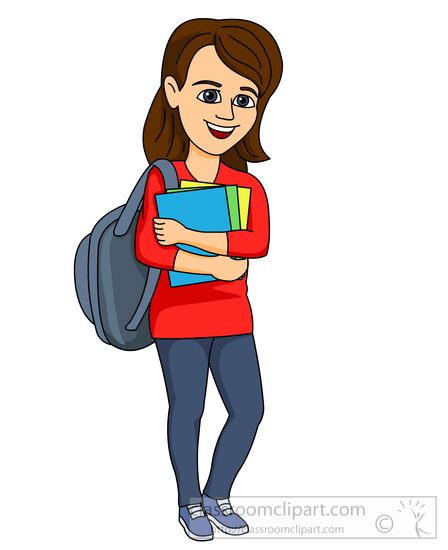 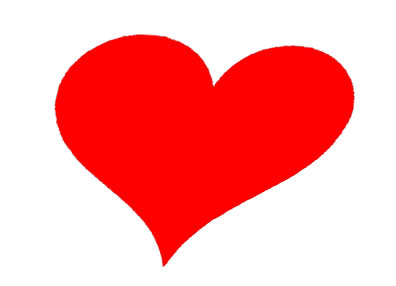 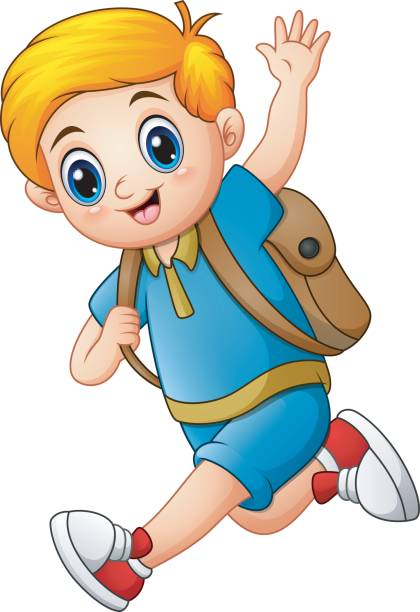 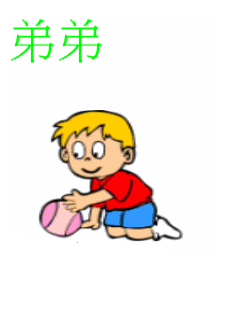 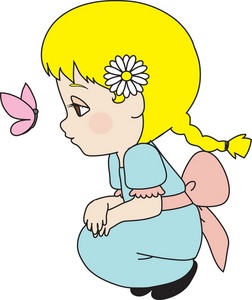